ESKİ ROMA’DAKİ TIP ve ECZACILIK UYGULAMALARI
«Avrupa medeniyeti, kaynak bakımından Yunanlı, dokusu bakımından Romalıdır. Düşünüşümüz, fikirlere düzene koyuşumuz, söz ve hareketlerle kendimizi ifade edişimiz Yunanlılara değil, Romalılara benzer. Romalıların geliştirdiği pek çok (siyasi, sanat, ticaret, endüstri, vs) düzeni kullanmaktayız»

Yunanlılar insanlara doğru ve derin düşünmeyi, Romalılar ise fikri açık ve tam ifade etmeyi öğretmişlerdir. Birisi dünyaya düşünme ilhamını, diğeri ifade aracını kazandırmıştır.
Roma tıbbı, Yunan tıp geleneğinden oldukça etkilenmiştir. 
Yunan hekimleri gibi, Romalı hekimler de manevi ritüellerden ziyade doğal gözlemlere güvendiler; ancak bu, manevi inancın yokluğu anlamına gelmez. Trajik kıtlıklar ve vebalar genellikle ilahi cezaya atfedilirdi; ve ritüeller yoluyla tanrıların yatıştırılmasının bu tür olayları hafiflettiğine inanılıyordu.
Bulaşıcı hastalıklarda karantina uygulamaları ve arıtılmış su  kullanıldı.
Roma'nın önde gelen ilk hekimlerinden biri Galen'di . Yunanistan'da maymunlar da dahil olmak üzere hayvanları inceleyerek insan anatomisi konusunda uzman oldu.  
Antik Roma'daki önemi ve uzmanlığı nedeniyle Galen , İmparator Marcus Aurelius'un kişisel doktoru oldu.
Roma'da, hekimler var olmadan önce , hastaları tedavi etmek için paterfamilias (ailenin reisi) sorumluydu. Bunlarda Cato; Genellikle lahanayı kabızlıktan sağırlığa kadar birçok rahatsızlığın tedavisi için reçete etti. Belirli rahatsızlıkları olan hastalar için lahananın nasıl hazırlanacağı konusunda kesin talimatlar verirdi. Ayrıca sıvı halde lahana kullandı. Örneğin, bir lahana, su ve şarap karışımı sağır bir adamın kulağına, işitmesinin geri kazanılabilmesi için dökülürdü. 
Cato, kırık veya kırık uzantıları da tedavi ederdi.
ESKİ ROMA’DAKİ TIP ve ECZACILIK UYGULAMALARI
Romalılar (M.Ö. 9 YY)
Hastalık ve Temizliği Yunanlılardan öğrendiler.
Şehirlere temiz su getirmek için su kemerleri  sistemi geliştirdiler.
Yer çekimini kullanarak su kemerlerinden devamlı su akışını sağladılar
Şehir merkezine uzakta bulunan doğal kaynaklardan sular getirdiler
Yeraltı kanalizasyonları şehirden uzakta ırmaklara boşaltıldı.
Atıkları kapalı taşımak için dahili kanalizasyonlar geliştirdiler.
Hamamlar yaptılar
Halk sağlığı ve hijyeni önem verdiler
ESKİ ROMA’DA ECZACILIKLA İLGİLİ MESLEK GRUPLARI
RHİZOTOMOİ			Kök kesiciler
AROMATARIUS		Baharatçılar
PHARMACOPOLES	İlaç satıcıları
CIRCULATORES		Gezgin Hekim Eczacı
PIGMENTARIUS		Boya maddesi yapanlar
UNGUENTARIUS		Merhemciler
ESKİ ROMA’DA YETİŞEN ÜNLÜ HEKİMLER
SORANUS: Kadın hastalıkları, GYNAECİA
 CELSUS : Cerrah, DE MEDICINE
 DIOSCORIDES (M.S. I  yy.),Adana,  Tıbbi bitkiler hakkında ordu uzman hekim, Perihyles İatrikes (MS 64-70), Yunanca, MATERIA    MEDICA (latince), beş bölüm, %60 bitkisel (1066),%40 Hayvansal ve mineral kökenli drog içerir.
		
		HUNEYN BİN İSHAK (KİTAB AL-HAŞAYİŞ)

 ASCLEPIADES (METHODISM): Roma ya ilk giden hekim, 
 GALEN (M.S.129-200) Bergama,
		HIERA
		PICRA
GALEN

Bergamalı Galen (Claude Galen; Yunanca Galenos, Latince Galenus, İslam dünyasındaki adıyla Calinus; 129 - 216), tıp doktoru, bilim insanı ve filozof.
Antik Roma'nın en önemli hekimlerindendir. Deneysel fizyolojinin kurucusu ve Roma dünyasının ilk spor hekimi olarak kabul edilmiş ve Hekimlerin İmparatoru, Şeyhû’s Seyadile (hekimlerin babası) gibi unvanlarla anılmıştır. Galen’in tıbbi görüşleri “Galenizm” olarak adlandırılır ve yüzyıllar boyunca tıpta etkisini sürdürmüştür. Tıbbın yanı sıra farmakoloji alanında da yeni teoriler geliştirmiştir. Öte yandan Galen'in İslam islam tıb dünyası üzerinde büyük etkisi olduğu bilinmektedir. Mevlana C. Rumi "Ey bizim kibir ve azametimizin ilâcı, ey bizim Eflâtun'umuz. Ey bizim Calinus'umuz." (Mesnevi 24. beyit) diye söz etmiştir.
GALEN
Galen insan vücudunu incelemesine rağmen, insan cesetlerinin diseksiyonu Roma yasalarına aykırıydı, bu yüzden onun yerine domuzları, maymunları, koyunları, keçileri ve diğer hayvanları kullandı. Hayvan diseksiyonlarını inceleyen Galen, hayvan anatomisi bulgularını uyguladı ve bir insan anatomisi teorisi geliştirdi.
Galen 161'de Roma'ya taşındı. Orada ders verdi, kapsamlı bir şekilde eserler yazdı ve anatomik bilgisinin halka açık gösterilerini yaptı . Kısa sürede çok sayıda hastayı tedavi ederek deneyimli bir doktor olarak ün kazandı. Bunlar arasında, onu imparator Marcus Aurelius'un doktoru olduğu imparatorluk mahkemesine tanıtan konsül Flavius ​​Boethius da vardı . Mahkeme üyesi olmasına rağmen, Galen'in Latince'den kaçındığı ve Roma'da oldukça popüler olan anadili Yunanca konuşmayı ve yazmayı tercih ettiği söylenir . Roma imparatorları Lucius Verus, Commodus ve Septimius Severus'u tedavi etti. 166'da Galen Bergama'ya döndü, ancak 169'da sonsuza dek Roma'ya döndü.

Galen, Hipokrat'ın dört mizah teorisini takip etti ve kişinin sağlığının vücudun dört ana sıvısı (kan, sarı safra, kara safra ve balgam) arasındaki dengeye bağlı olduğuna inanıyordu. Yiyeceklerin, bu mizahların dengelenmesine izin veren ilk nesne olduğuna inanılıyordu. Buna karşılık, ilaçlar, damar kesme, dağlama ve cerrahi, yalnızca diyet ve rejimin artık yardımcı olamayacağı durumlarda kullanılacaktı.
Galen
“Benzeri benzerle tedavi” yolunu seçen Hipokrat’a karşı, Galen, “zıttı zıttı ile tedaviyi” savunmuştur. 
Tanı yöntemi olarak, nabız sayma ve idrar muayenesini uygulamış, diyet, fizyoterapi ve bitkisel ilaçlar kullanmıştır. 
Polifarmasinin kurucusu olan Galen’in 100’e yakın Eczacılıkla ilgili eseri bulunmakta, soğuk ilaçları sıcak hastalıklar için, sıcak ilaçları ise soğuk hastalıklar için kullanılmasını önermektedir.
Galen
Hastaları üzerinde kullandığı ilaçlar galenik preparatlar ismiyle bilinmektedir. İlk olarak droglardan ilaç elde etmeye başlamıştır ve bu yüzden Eczacılığın ve Farmakolojinin babası sayılmaktadır.
Kan alma ve boşaltımı bir tedavi yöntemi olarak kullanmıştır. Her yaranın iyileşirken irin oluşturduğu fikrini savunmuştur. 500’den fazla esere sahip olan Galen, büyük dolaşımı tanımlamış, kanın arterlerden venalara geçişinden söz etmiştir.
Galen
Galen ününü özellikle araştırma metoduyla kazanmıştır. Galen'e göre analizler hastalıkların incelenip iyileştirilmesinin temelini oluşturur.
“Skolastik” tıp olarak da adlandırılan ortaçağ tıbbı galen’in ortaya koyduğu “tıp bilimine” sıkı sıkıya sarılmış ve bu tıbbı hiçbir zaman sorgulamamıştır.

Bu dönemde hekimlerden çok din adamlarının eline geçen tıp uğraşında Galen’in söyledikleri birer direktif şeklinde yerine getirmiş ve asla dışına çıkılmamıştır.
[Speaker Notes: Skolastik, İnanç ve bilgiyi bilimsel uyumlu  yöntemlerle uyumlu bir biçimde birleştirmeye çalışan Orta Çağ felsefesi]
Dioscorides
Ünlü Romalı dönemi hekim Dioscorides Adana doğumludur (M.S.I.yy). Roma ordusunda askeri hekimlik yapmış, ilaçlarla ilgili çalışmaları sayesinde pek çok bitkisel ve hayvansal drogu tıbba kazandırılmıştır.  
Yazdığı kitap; Peri Hyles Iatrıkes Latince’ye Materia Medica, Arapçaya ise Huneyn bin İshak tarafından Kitab Al-Haşayiş adıyla çevrilmiştir.  Adamotunu ve afyonu cerrahi müdahaleler için kullanan Dioscorides 1500 yıl tıbbı etkilemiştir.
Yazdığı kitap (Materia Medica) da, bitkilerin tanımlarının yanı sıra resimlerini çizmiştir. 
Bitkileri isimlendirmiştir, verdiği isimlerin bir kısmı günümüzde de kullanılmaktadır. 
Bitkilerin çeşitli dönemlerde, çeşitli bölümlerinin (kök,sap,yaprak,çiçek) farklı etkileri olduğunu kanıtlamıştır. 
Modern bitki biliminin kurucusu kabul edilmiştir.
Materia Medica
1066 bitkisel, 35 kadar hayvansal ve 90 kadar da madensel drog ele alınmış bir çoğu da resimlerle tanıtılmıştır. Eserde drogların bulundukları yerler, botanik tarifleri, özellikleri, tıbbi etkileri, kullanım şekilleri, yan etkileri, dozajları, bitki yetiştirme metotları, veterinerlikte ve tıp dışı kullanımları belirtilmiştir. 
Dioskorides'in ele aldığı droglardan 149 tanesi kendisinden yaklaşık altı yüzyıl önce yaşayan Hippokrates tarafından biliniyordu ve 90 tanesi ise günümüzde hala kullanımdadır.
Bizans Tıbbı
Doğu Roma’nın ayrılmasıyla Roma imparatoru Constantin (306-357), Bizans imparatorluğu başkenti olarak İstanbul’u seçmiş ve Yunan kültürüne; Roma’nın hukuk düzenini, Mezopotamya ve Mısır’ın sihir merakını, Anadolu’nun zengin ileri uygarlık geleneklerini de kullanarak, özgün bir uygarlık ortaya çıkmasını sağlamıştır.
Bizans Tıbbı
Hıristiyan inancına dayanan Bizans tıbbı; ümitsiz, hasta, talihsiz ve günahkârlara hitap eden bir tıp anlayışına sahipti. 
Hastalık ve ölüm tanrı işi olarak kabul edilmesine karşın, salgın hastalıkların nasıl bulaştığı ile ilgili fikirleri bulunmakta ve önlem almaktaydılar. 
Tıp, resmi olarak kilise tarafından kontrol edilmesine karşın,  büyücülerin, muskacıların yayılması önlenememiştir.
Oribasius
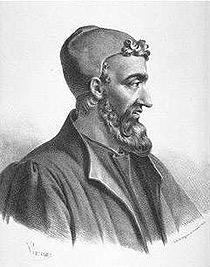 Bizans’ın en önemli hekimleri: 
Oribasius (325-403): (Egeli), İskenderiye’de tıp eğitimi yapmıştı.

 İmparator Julien’in saray hekimliğini de yapmış olan Oribasius, jinekolojinin babası sayılmakta ve gebelik takibi, sütanne seçimi, çocuk hastalıkları hakkında önemli 70 eser vermiştir.
İSKENDERİYE TIP OKULUBüyük İskender tarafından kurulmuştur (MÖ 356-323). Bir dönem antik Yunan bilim ve tıbbının önemli merkezlerinden biri olmuştur. MS VII.yy kadar çalışmalarını sürdürmüştür.Anatomi çalışmaları dini kısıtlama olmadan sürmüş,Cerrahi bir uzmanlık alanı olmuş, 		Philoksenos; Rahim ve Barsak kanserleri ile ilgili eserleri var.		Ammonius; Mesane taşlarının kırılması konusunda metot geliştirmişİTO da yetişmiş diğer hekimler;ERASISTRATUS, patalojik anatomi ve fizyoloji alanında çalışmalar yapmış,HEROPHILUS,  Beyin zarı, sinir sistemi, karaciğer, tükrük bezleri üzerinde  çalışmalar yapmış,THEOPHRASTUS, Bitkilerin sınıflandırmasını yapmıştır. Botaniğin babası olarak bilinir.
KAYNAKLAR
Ali Haydar Bayat, Tıp Tarihi, Sade Matbaa, İzmir,2003.
Turhan Baytop, Türk Eczacılık Tarihi (Afife Mat tarafından kısaltılmış 2.baskı), İstanbul Üniversitesi Yayınları No:3358, İstanbul,2001.
https://tr.wikipedia.org/wiki/Galen